DAILY ENGLISH SPEAKING FORBEGINNERS
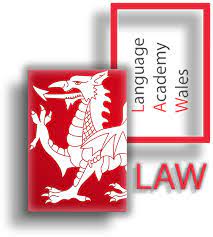 02.12.2022
Language Academy Wales
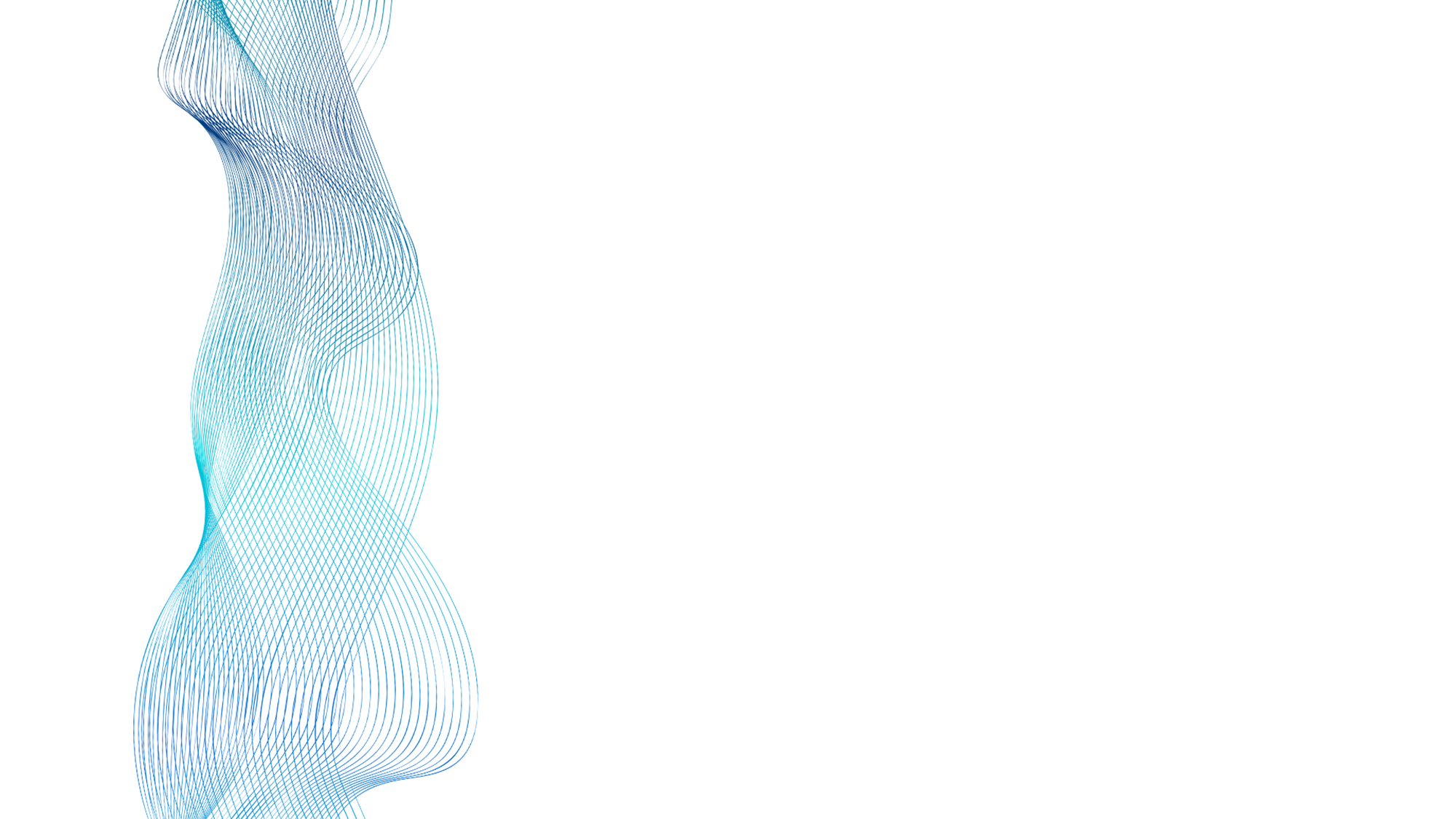 LESSON 3
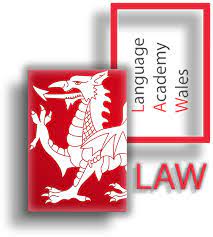 16.12.2022
Language Academy Wales
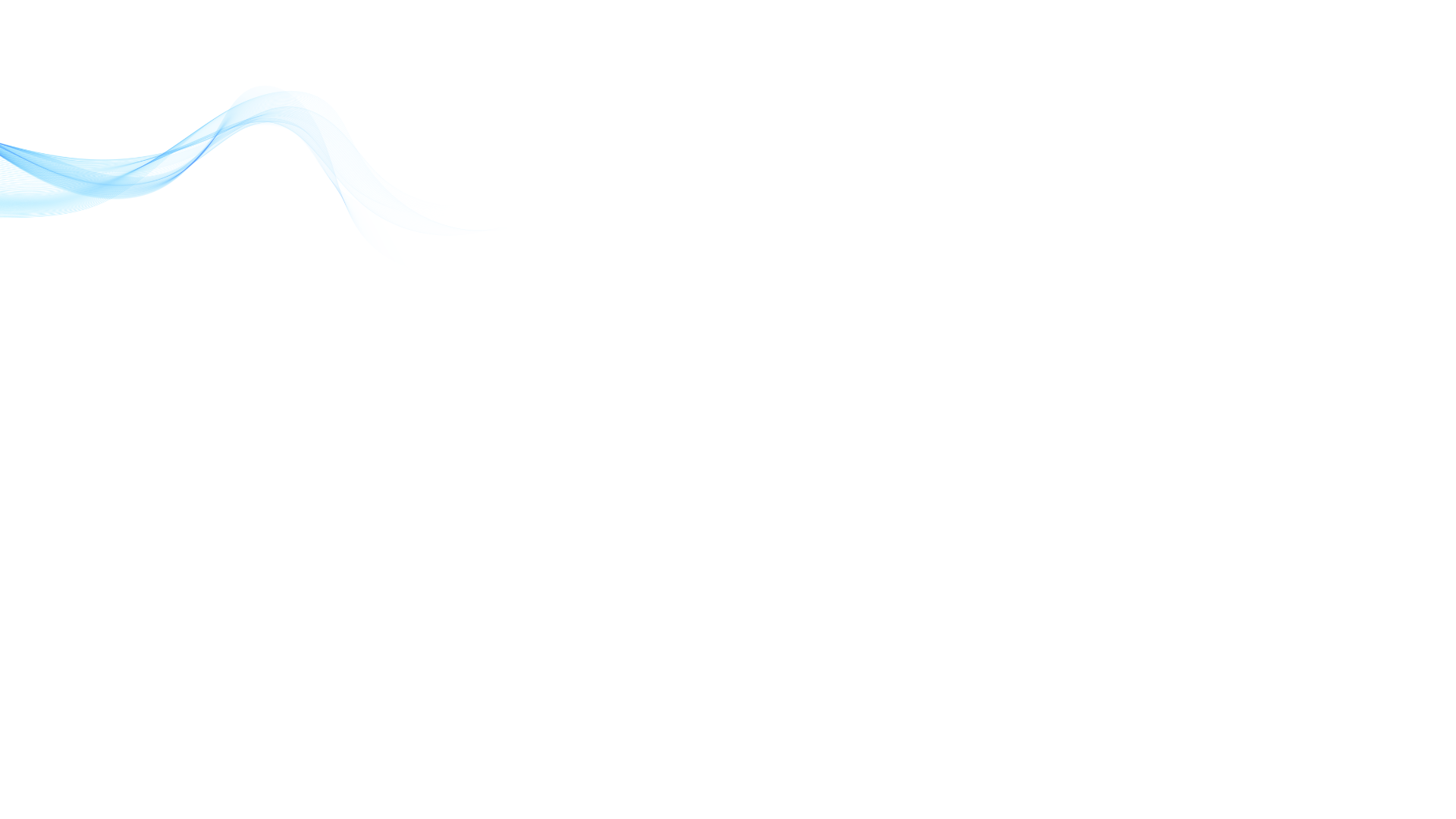 Contents
Introducing your family
Introducing Other People
Alphabet
16.12.2022
Language Academy Wales
Family- Family members
16.12.2022
Language Academy Wales
16.12.2022
Language Academy Wales
Introducing your family
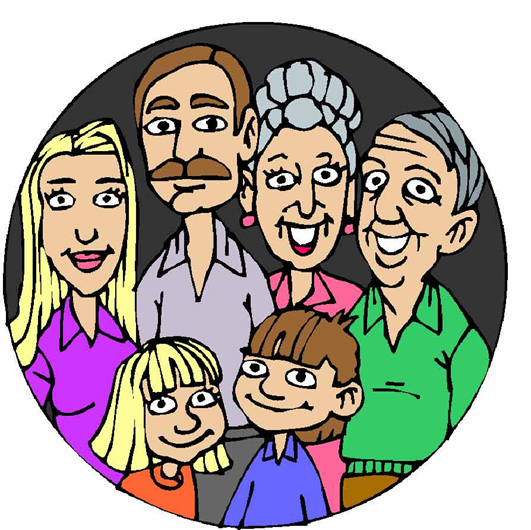 This is my mother/father.
This is my wife/husband.
There are five people in my family. (My mother, my father, my older brother/sister, my younger brother and me)
I have two brothers.
16.12.2022
Language Academy Wales
Let’s play game
How many family members can you find in the puzzle in 1 minute?
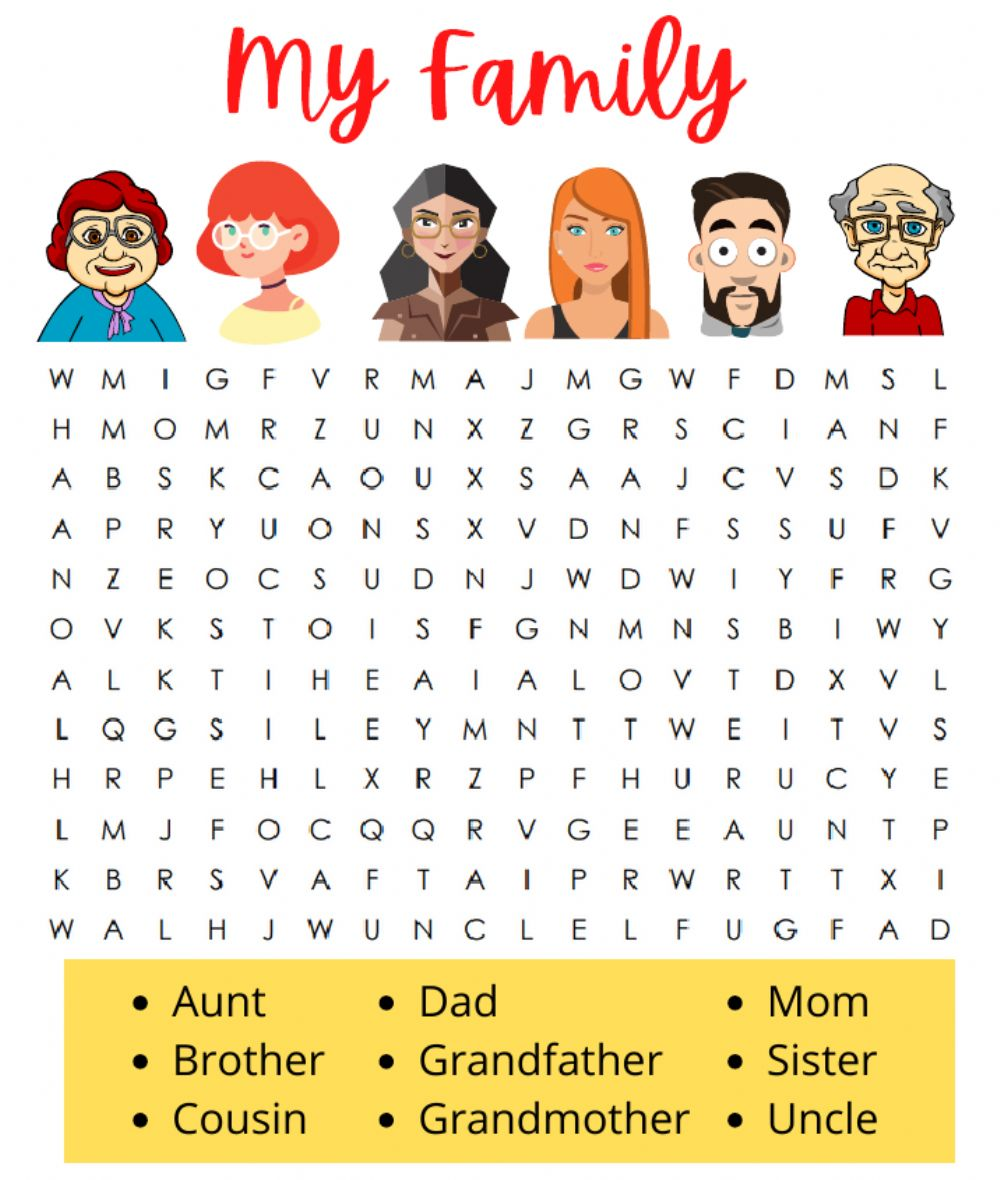 16.12.2022
Language Academy Wales
16.12.2022
Language Academy Wales
LET’S CHECK
16.12.2022
Language Academy Wales
Introducing Other People
This is my friend, Jack. Hi Jack. I'm Linda
•
my brother, Bob.
•
my sister, Cindy.
•
my father, Mr. Harris.
•
my mother, Mrs. Harris.
•
my teacher, Ms. Watson.
•
my student, Carrie.
•
my friend, Mary Jones.
•
my boss, Mr. Ritter.
•
my co-worker, Penny Pitcher.2. Nice to meet you. Nice to meet you too.
Introducing Other People
2.Hi Jack. I'm Linda.
4.Nice to meet you too.
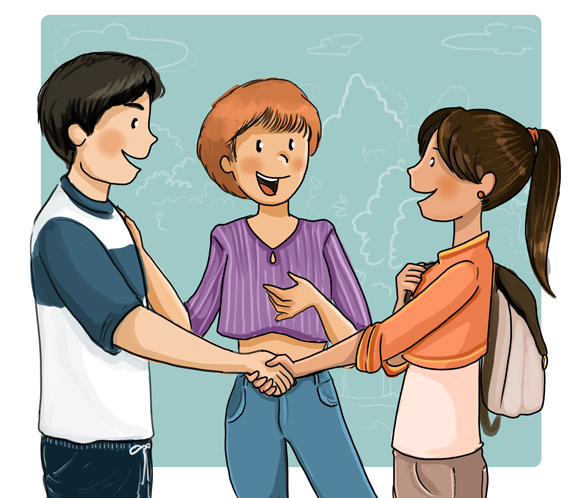 1.This is my friend, Jack.
3.Nice to meet you.
16.12.2022
Language Academy Wales
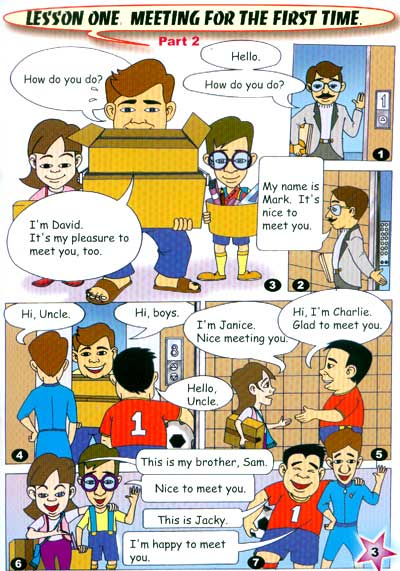 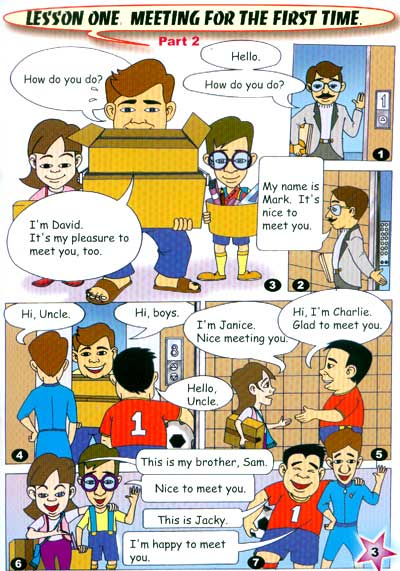 16.12.2022
Language Academy Wales
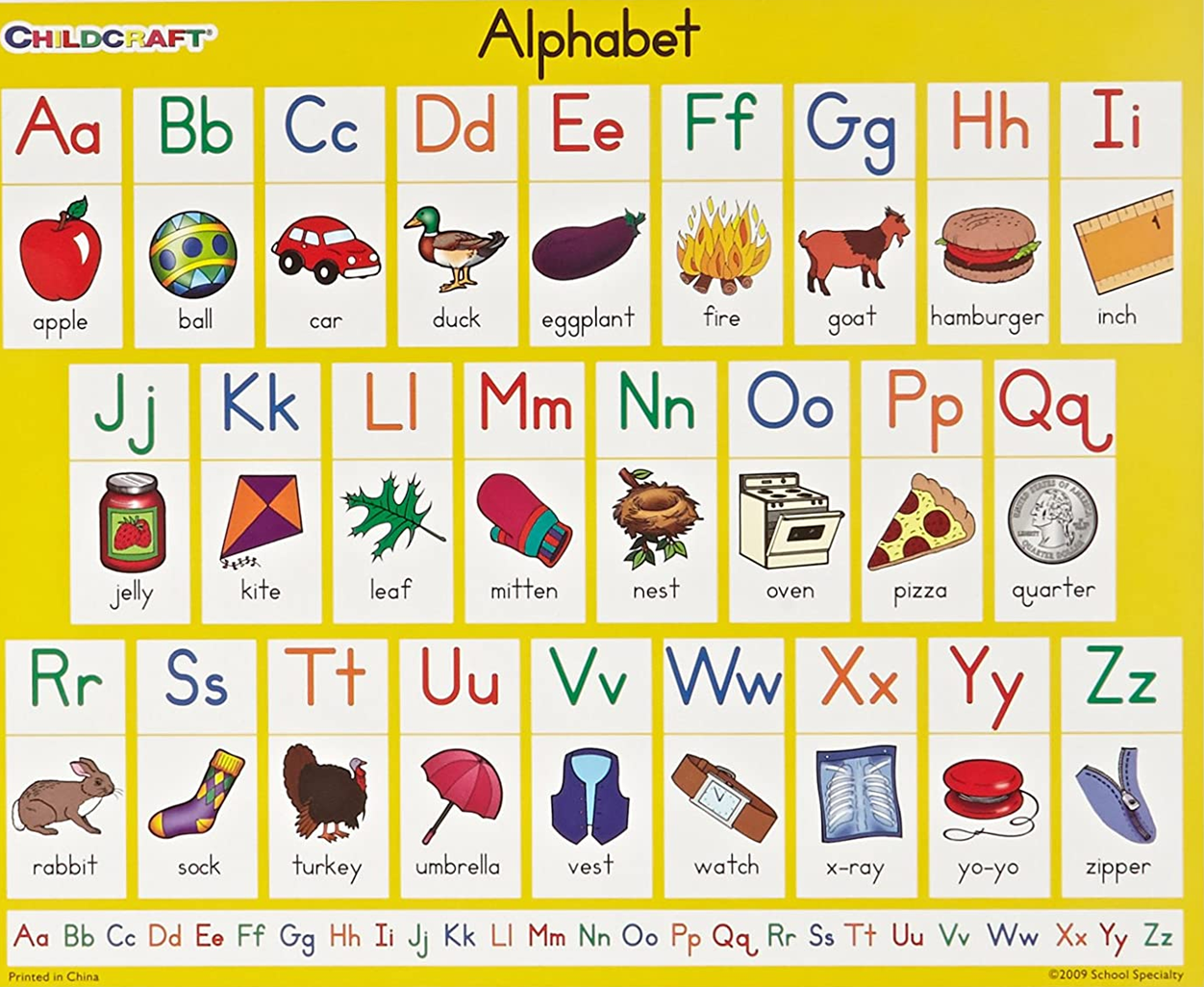 16.12.2022
Language Academy Wales
SPELL YOUR NAME
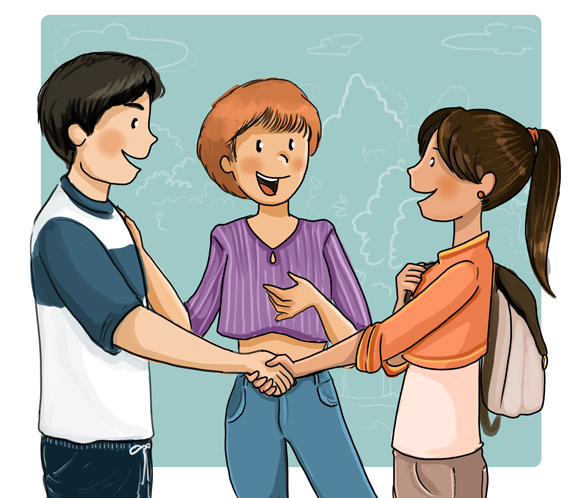 A)Hi Emily, this is my brother Brian.
B)Hi Bryan nice to meet you.
C)Oh no, my name is Brian.
B)Can you spell your name please?
C)B-R-I-A-N
16.12.2022
Language Academy Wales
LET’S SPELL YOUR NAME
16.12.2022
Language Academy Wales
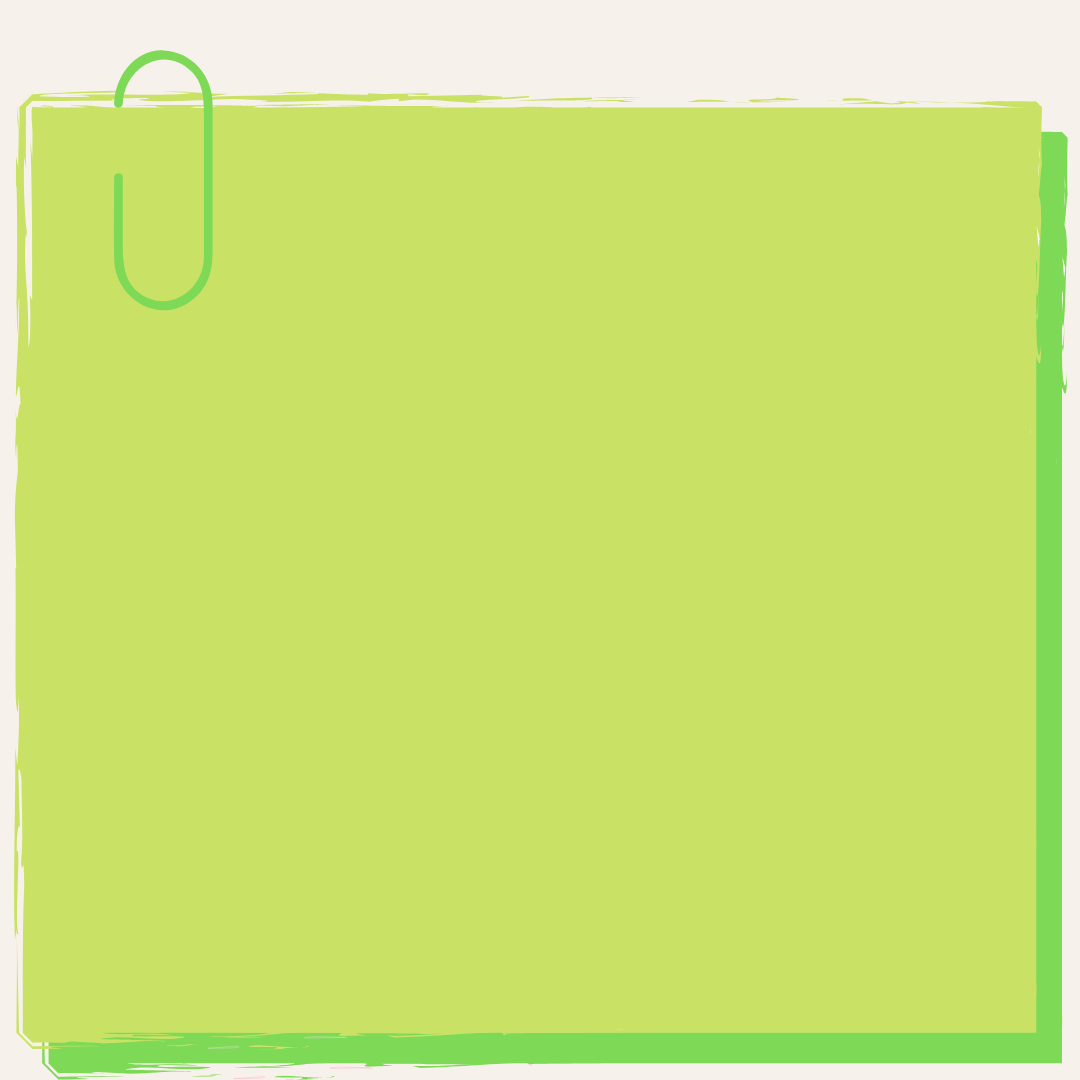 IT'S TIME FOR AN IDIOM EVERY DAY
Piece of cake
Something easily done
16.12.2022
Language Academy Wales
TODAY’S VOCABULARY
Let's write down the words we already know or what we remember from today's lesson.
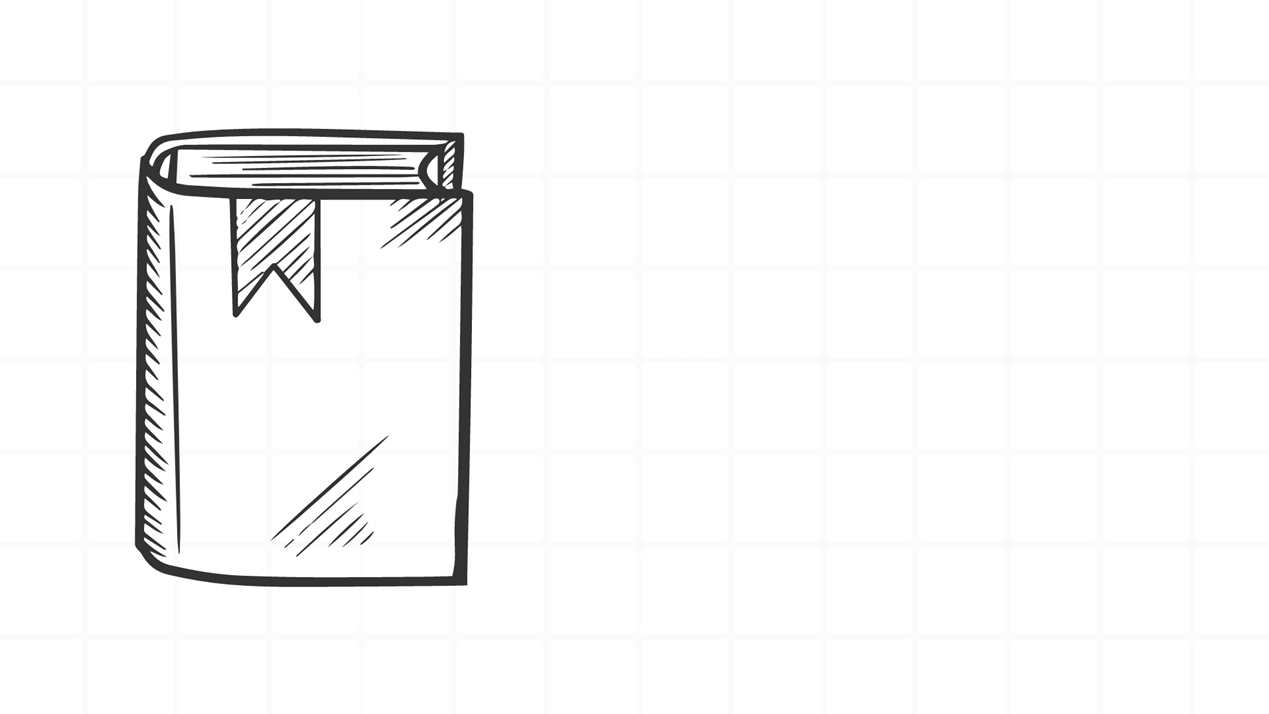 16.12.2022
Language Academy Wales
Introducing your family
16.12.2022
Language Academy Wales
Even if we finish today's lesson here, here are some suggestions for integrating English into your daily life:
Watching: On YouTube (English Conversation)
 https://www.youtube.com/watch?v=m1-Bx3h4cio&t=10s
Listening: Podcast “Fluency Fix's Beginner English, Thinking of English)
https://open.spotify.com/episode/4O9JStUhmzDI0WXBknnD04
https://open.spotify.com/show/2OwAg0ckS0mUDPi6HW8FNt
Phone app: Download “Duolingo, Voscreen, Busuu, Memrise, Mondly)
.
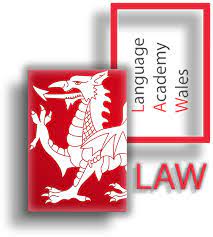 16.12.2022
Language Academy Wales
Thank you for your participation.
        ANY QUESTIONS?
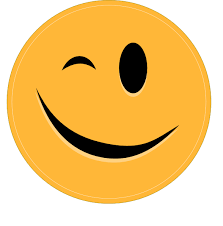 Have a good week. Hope to see you next week.
16.12.2022
Language Academy Wales